掛川市推進事業
全年齢対象
各クラスごとレッスン
テニススクール
園児クラス
年少から年長まで
16時から17時
小学生クラス
17時から18時
中学生クラス
18時から19時
社会人クラス
15時から16時

※クラス毎の練習日時が変更する場合があります。
受講される場合は連絡よろしくお願いします。

プライベート
レッスン
要相談
特定非営利活動　SKO　
(NPO法人)
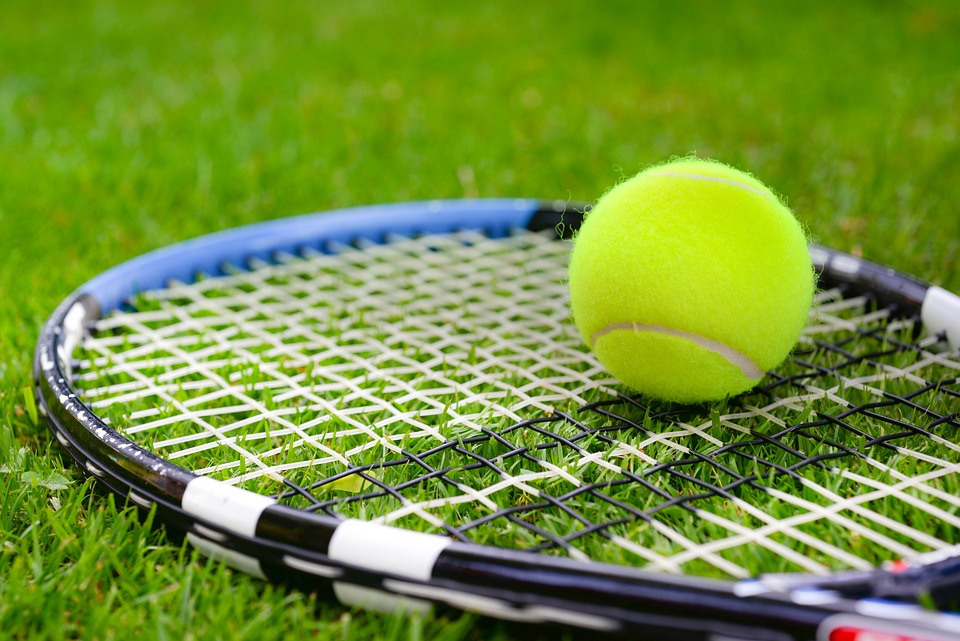 テニスの楽しさだけでなく挨拶・マナーを学べるスクールです

コーチ・スタッフ
【実績】インハイ出場、
浜松磐田袋井掛川牧之原など
その他多数大会優勝実績者
【資格】教員や医療従事者が在籍
学校生活やケガや身体の相談なども
受けれます。
NPO法人のメリット

内閣府である国から認可を受けた団体なので、大切なお子様を信用して預けることができます。
代表者
工藤耀亮
連絡先
080-1600-1796
LINE ID：npo.sko
事務所
静岡県掛川市杉谷南
日時
平日
場所
掛川市内テニスコート
「安養寺、いこいの広場、大東北運動場」